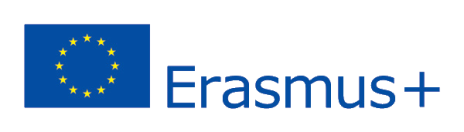 ERASMUS + 2019-1-PL01- KA201-06486
Introducere în problema tulburărilor comportamentale
INTRODUCERE
TULBURARI DE COMPORTAMENT
În general, termenul „elev dificil” se referă la dificultățile didactice și educaționale ale elevilor.
Acest proiect se concentrează în primul rând pe comportamentul problematic al elevilor la școală.
TULBURARI DE COMPORTAMENT
În general, termenul „elev dificil” se referă la dificultățile didactice și educaționale ale elevilor.
Acest proiect se concentrează în primul rând pe comportamentul problematic al elevilor la școală.
Termenul „tulburări de comportament” este exprimat diferit în literatură.
Mulți experți tratează termenul pe scară largă, considerând toate aceste comportamente ca fiind deranjate, care nu servesc pentru a satisface nevoile personale și nu sunt destinate rezolvării problemelor ridicate de mediu.
Alții, cu toate acestea, restrâng domeniul de aplicare al termenului și stabilesc norme morale și sociale ca referință atunci când evaluează comportamente specifice.
Simptome Comportamentale
Majoritatea autorilor recunosc că atunci când identifică astfel de comportamente, momentul apariției acestora este important, deoarece majoritatea copiilor aflați în stadii specifice de dezvoltare prezintă tulburări specifice de intensitate și durată variabilă.
Prin urmare, multe simptome pot fi tranzitorii. Le putem considera ca tulburări comportamentele în sens strict atunci când sunt de natură cronică și sunt întâmpinate cu dezaprobare din partea mediului social.
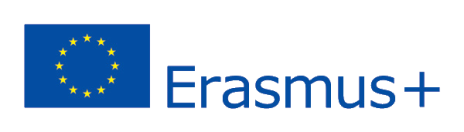 ERASMUS + 2019-1-PL01- KA201-06486
Simptome Comportamentale
INTRODUCERE
CLASIFICAREA Simptomelor
Există multe clasificări care încearcă să caracterizeze simptomele tulburărilor de comportament la copii și adolescenți.
Cele mai frecvente sunt următoarele:
agresiune fizică, inițierea luptelor,
violența împotriva celor mai mici sau impotriva animalelor mai slabe,
distrugerea proprietății proprii și a altor persoane, furt,
minciuni,
absență, evadare de acasă,
inițiere sexuală prematură și contingentă,
autodistrugere sub formă de tentative de sinucidere și auto-vătămare;
abuzul de droguri și substanțe psihoactive
DOMENII DE MANIFESTARE
Tulburările de comportament se pot manifesta în diferite domenii ale funcționării copilului.
 
   Practicienii enumeră cel mai adesea patru tipuri:
Tulburări în relațiile cu adulții
Tulburări în relațiile de la egal la egal
Tulburări ale percepției de sine
Tulburări în situații de stres
DOMENII DE MANIFESTARE
1. Tulburările în relațiile cu adulții care se bazează în primul rând pe atacul persoanelor care sunt amabile cu copilul sau pe care nu le cunosc, respingând cooperarea și propunerile de ajutor, provocând agresivitate, lipsă de încredere, manipulare pentru câștig, minciuni, amenințări, tentative de intimidare, etc.
 
2. Tulburările din relațiile de egalitate se manifestă cel mai adesea ca rivalitate cu orice preț, respingându-i pe ceilalți, prin încercari de descurajare, prin izolare, agresivitate, violență, manipulându-i pe ceilalți pentru a obține anumite beneficii, arătând dispreț și resentimente, prin încercări de subordonare și dominare asupra altora etc. .
DOMENII DE MANIFESTARE
3. Tulburările percepției de sine (atitudinea față de sine) sunt comportamente autodistructive, constând în primul rând in evaluarea inadecvată a propriilor abilități, a deprecierii de sine, auto-agresivității, auto-culpabilizării etc.
 
4. Tulburările apărute in  cazul unor sarcini importante se manifestă de obicei prin punerea în aplicare a sarcinilor legate de învățarea școlară (de exemplu, efectuarea temelor, munca la clasă, răspuns oral, test), interesele copilului (de ex. antrenament, meci, activități de  performanță sau în alte situații de viață, când copilul se confruntă cu o anumita sarcină). Tulburările pot apărea în diferite etape ale implementării misiunii - înainte sau în timpul efectuarii acesteia și pot lua diferite forme, de ex. refuzul de a indeplini misiunea, amânarea, întreruperea acțiunii în timpul implementării, neutilizarea capacităților lor în efectuarea unor sarcini.
DOMENII DE MANIFESTARE
Tipurile de tulburări de comportament menționate mai sus care apar cel mai frecvent în literatură au fost completate de un alt domeniu important, adică probleme de activitate la clasă.
Fiecare grup are propriile standarde pe care trebuie să le respecte membrii săi. Incapacitatea de a recunoaște și respecta aceste principii sau incapacitatea de a se opune acestora într-o manieră constructivă determină numeroase conflicte care împiedică în mod eficient funcționarea corectă a echipei.
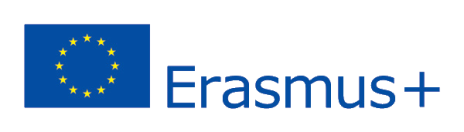 ERASMUS + 2019-1-PL01- KA201-06486
Cauzele tulburărilor comportamentale
INTRODUCERE
TULBURARILE DE COMPORTAMENT
Tulburările de comportament pot fi cauzate de:
factori biologici
factori sociali și de mediu
factori psihologici
factorI BIOLOGICI
Unele trăsături ale tulburărilor de comportament pot apărea din familie. Copiii cu antecedente familiale de probleme de comportament, probleme de învățare, anxietate, depresie sau tulburare bipolară pot avea mai multe șanse să dezvolte o problemă de comportament.
Factori sociali și de mediu
Copiii care provin din familii care se confrunta în mod regulat mult stres pot fi mai predispuși să prezinte semne de tulburări de comportament.
 
Unii factori de stres comuni ai familiei ar putea include:
dificultăți financiare
expunerea la violență
destrămarea familiei
părinți duri sau inconsecventi
supraveghere necorespunzătoare
factorI PSIHOLOGICI
Copiii cu tulburări de comportament au adesea si alte probleme mentale.
Modul în care un copil își gestionează emoțiile, nivelul de activitate și atenția poate sugera vulnerabilitate la anumite tulburări de comportament.
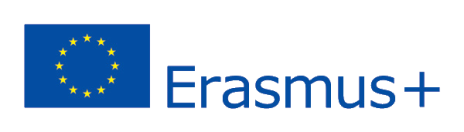 ERASMUS + 2019-1-PL01- KA201-06486
Consecinte ale tulburarilor de comportament
INTRODUCERE
CONSECINȚE
Fără  o abordare corectă a acestor probleme de comportament perturbator și obținerea unui tratament adecvat, comportamentele se vor înrăutăți.
Copiii și adolescenții cu tulburări de conduită sau tulburări constând într-o  opoziție provocatoare vor întâmpina în cele din urmă consecințe pe termen lung.
Efectele pe termen lung ale tulburărilor comportamentale perturbatoare netratate și nediagnosticate pot include:
EFECTE PE TERMEN LUNG
Probleme juridice
Încarcerare
Abuzul și dependența de substanțe
Scăderea performanței școlare
Suspendarea sau exmatricularea de la școală
Angajarea în comportamente riscante
Dezvoltarea unor tulburări de personalitate antisocială
Izolare sociala
Relații familiale cu probleme
Dezvoltarea de tulburări de conduită
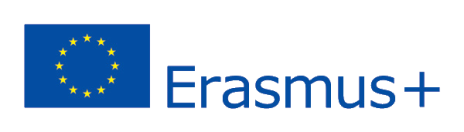 ERASMUS + 2019-1-PL01- KA201-06486
Prevenția și intervențiile terapeutice în cazul  tulburărilor comportamentale
INTRODUCERE
Tratamentul principal
Cu cât copiii și tinerii primesc tratament mai devreme, cu atât mai repede se pot simți mai bine și își pot reconstrui relațiile cu ceilalți.
Principalele tratamente pentru tulburarea de opoziție provocatoare și tulburarea de conduită sunt:
consilierea
formarea competențelor
schimbări acasă
schimbări la școală
tratament pentru alte provocări sau tulburări de sănătate mintală
TerapiE
Un tip de terapie prin vorbire numită terapie comportamentală cognitivă poate ajuta la stimularea modurilor sănătoase de gândire.
Consilierea familială poate ajuta întreaga familie să lucreze împreună.
FORMAREA COMPETENȚELOR
Pregătirea competențelor pentru copii și tineri:
 De multe ori îi poate ajuta pe copii și tineri să facă față sentimentelor puternice și să se înțeleagă cu ceilalți dacă învață cum:
sa gestioneaze furia
sa rezolve anumite probleme 
sa se comporte cu alte persoane
FORMAREA COMPETENȚELOR
Formarea competențelor pentru părinți sau îngrijitori:
Această instruire îi ajută pe părinți sau îngrijitori să învețe abilități care să le permită să fie mai increzatori pentru ca:
să facă fată la furie
să fie consecventi
să disciplineze mai eficient
să lucreze cu copilul lor pentru a rezolva problemele care apar la toată lumea
SchimbĂri acasĂ
nu fixați prea multe reguli - concentrați-vă pe cele mai importante și lucrați cu copilul dvs. pentru a stabili aceste reguli
oferiți opțiuni pentru a permite copiilor de a avea sentimentul ținerii sub control a situației 
stabiliți o rutină regulată și asigurați-vă că petreceți timpul cu copilul dumneavoastră
luați-va un timp liber când începeți să va enervați - acest lucru îl învață și pe copil un mod mai indicat de a face față frustrării și furiei
stabiliți limite rezonabile și asigurați-vă că de fiecare dată consecințele sunt aceleași 
felicită comportamente bune cum ar fi flexibilitatea și cooperarea
încearcă să limitezi numărul de colegi de joacă agresivi din jurul copilului tău și să crești contactele pozitive cu alți copii
SchimbĂri la ŞcoalĂ
Profesorul de clasă poate sugera schimbări și poate aduce alți membri ai personalului, cum ar fi un consilier, pentru a ajuta la gestionarea problemelor de comportament ale copiilor sau ale tinerilor.
Dacă problemele de comportament sunt extrem de grave, părinții și școala pot decide asupra unui plan individual de educație (IEP). Acest plan va permite școlii să facă schimbări mai mari pentru a putea ajuta un copil. De asemenea, stabilesc obiective pe care copilul le poate atinge. Planul acesta poate fi in conexiune cu alte servicii de sănătate mintală din afara școlii, cum ar fi un asistent social sau un profesionist de sănătate mintală.